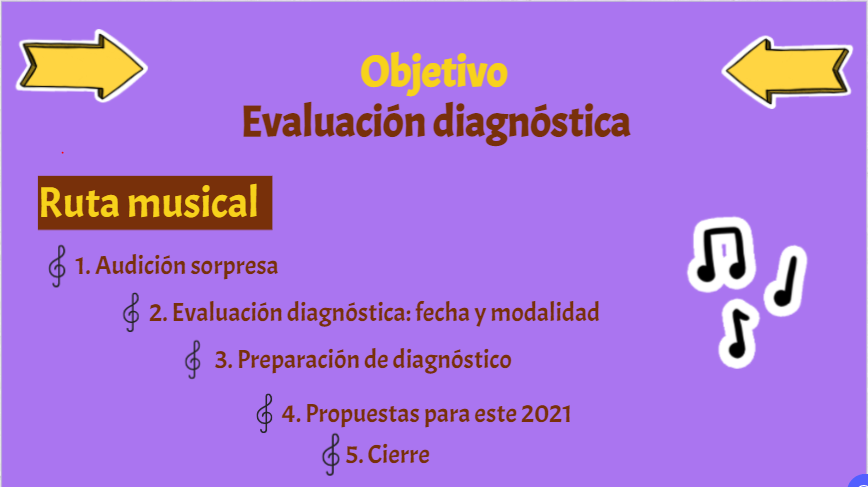 Link Genialy
https://view.genial.ly/6057d362bdd6ca0d13739afc/presentation-1ro-medio-22-3